ŘÍKAJÍ NÁM PŘEDPOVĚDI POČASÍ PRAVDU?
GLOBE tým Karviná
Vojta, Niki, Míša, Barča
NÁŠ KROUŽEK
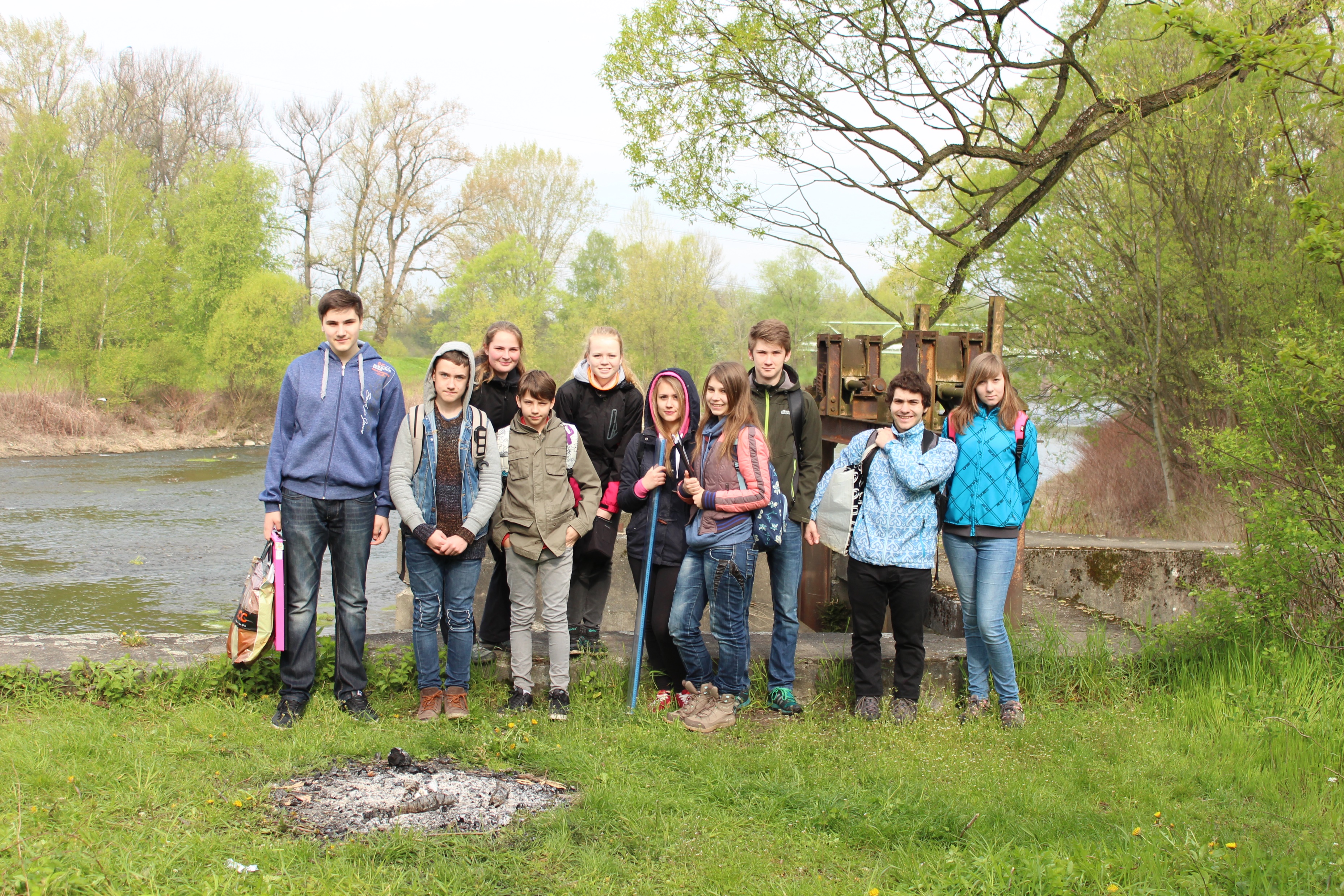 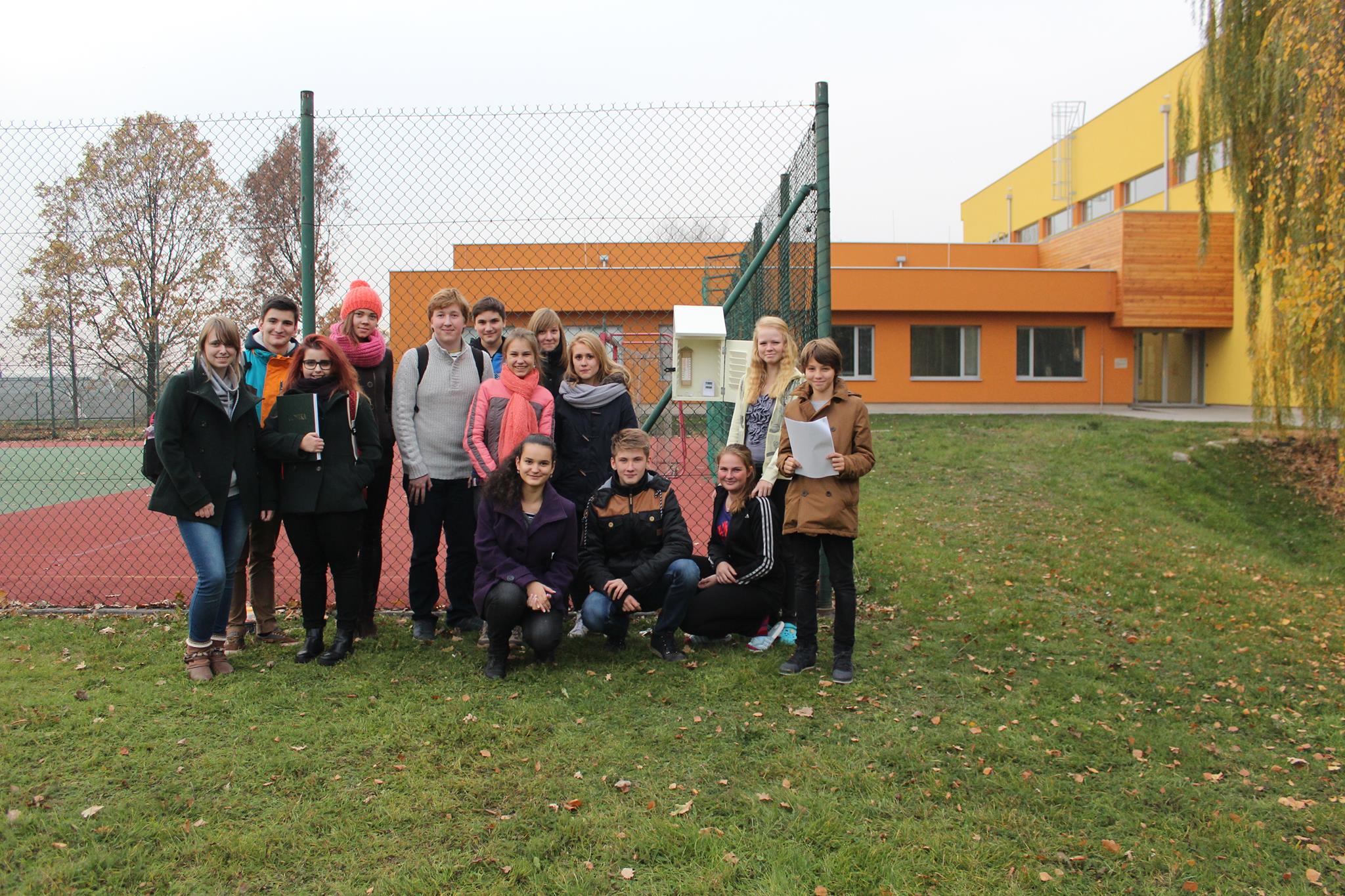 Rok 2015
Iniciativa studentů
25 členů
11 až 19 let
Projekty:
Meteorologie
Hydrologie
Vegetační pokryv
Školní web, nástěnka
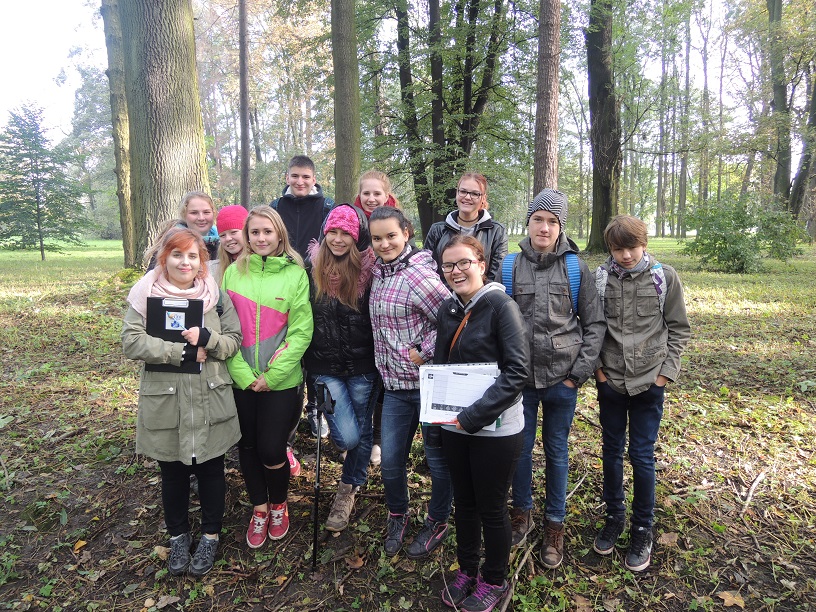 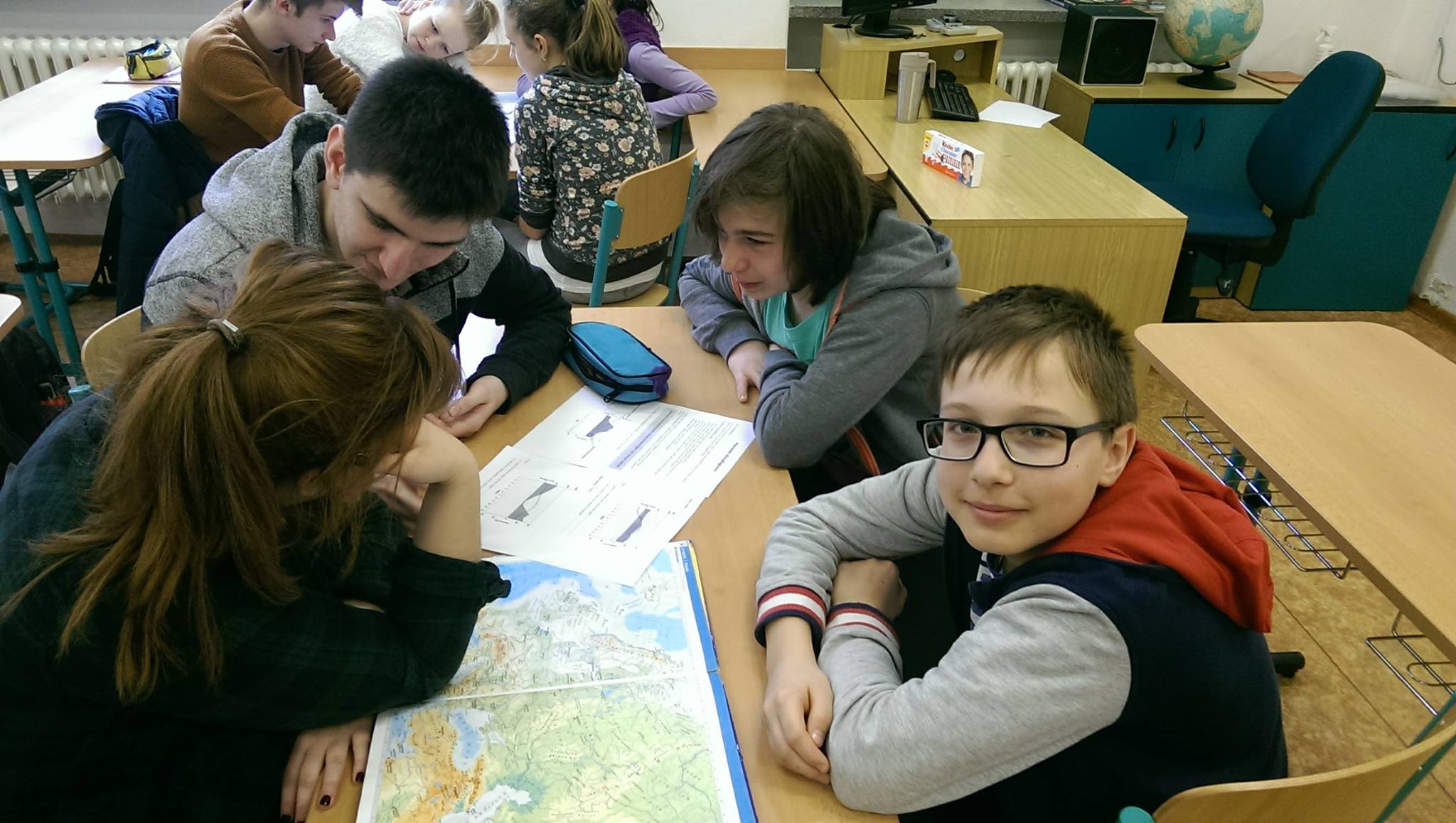 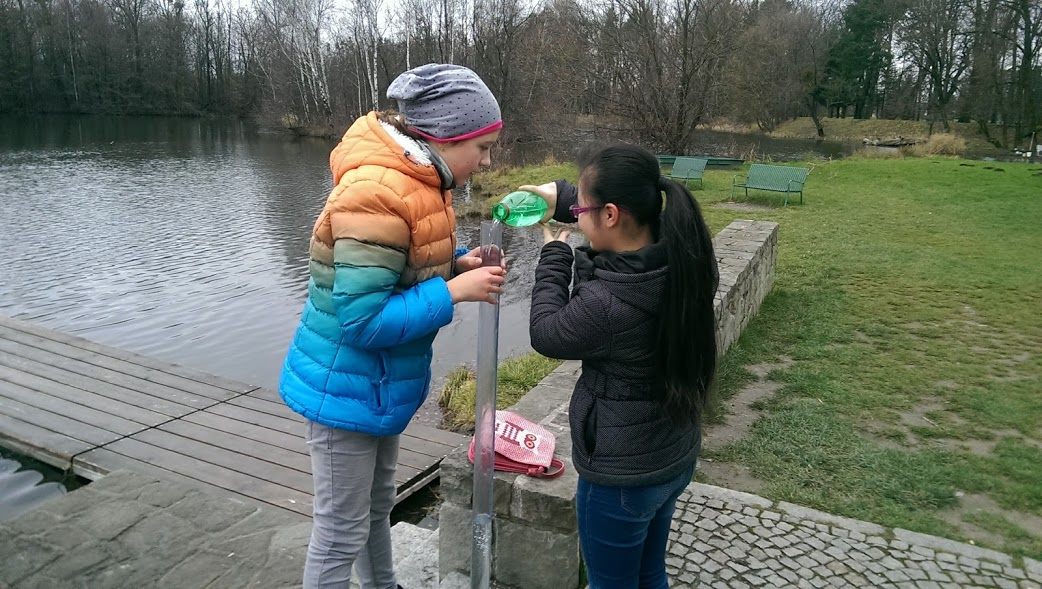 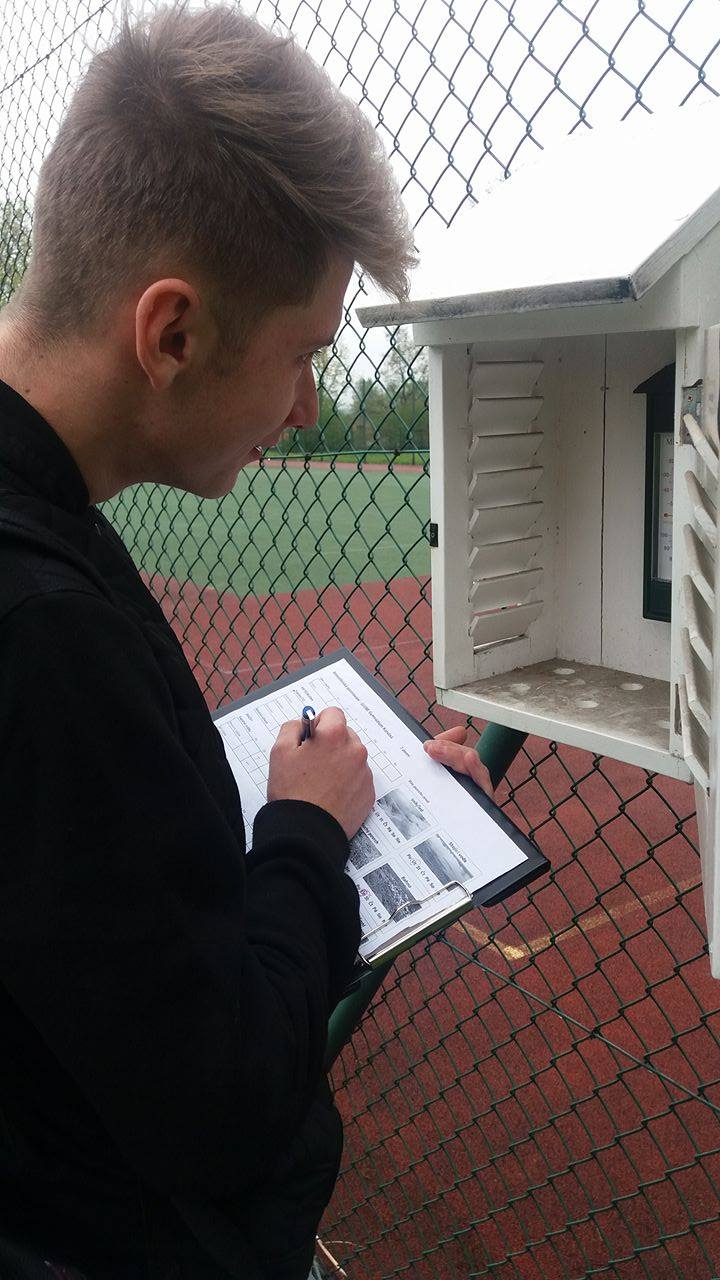 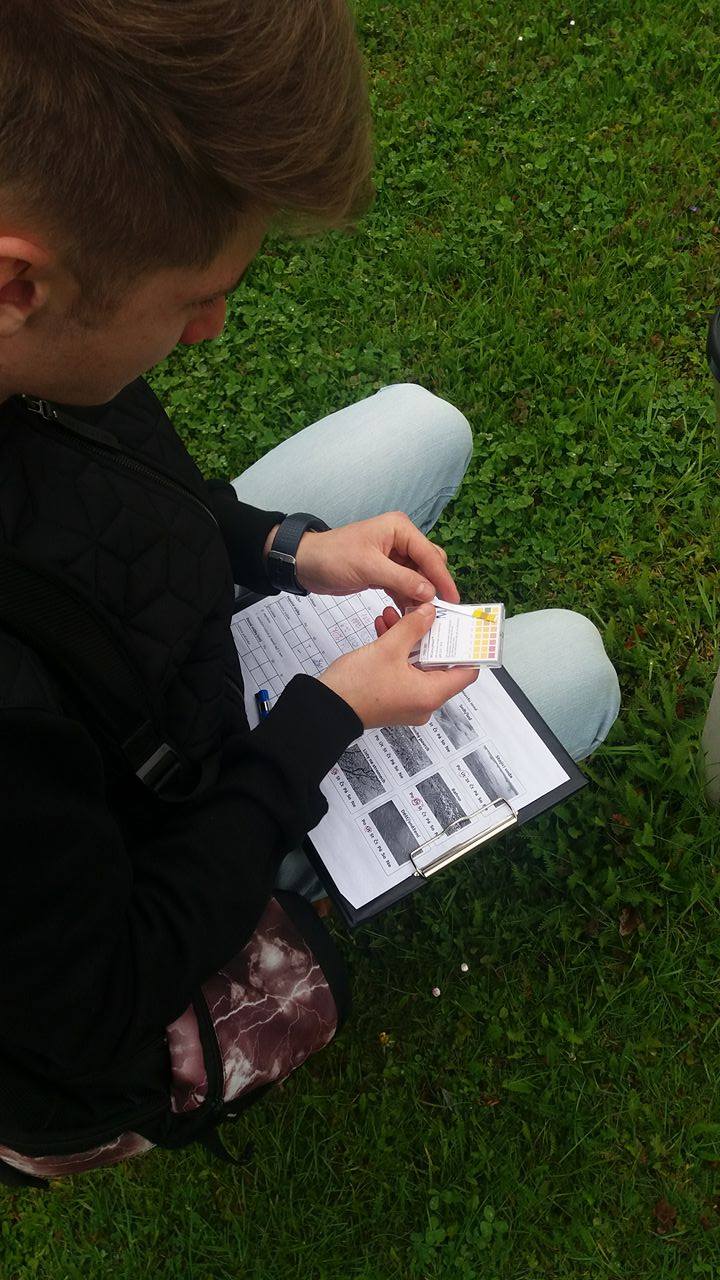 „V AKCI“
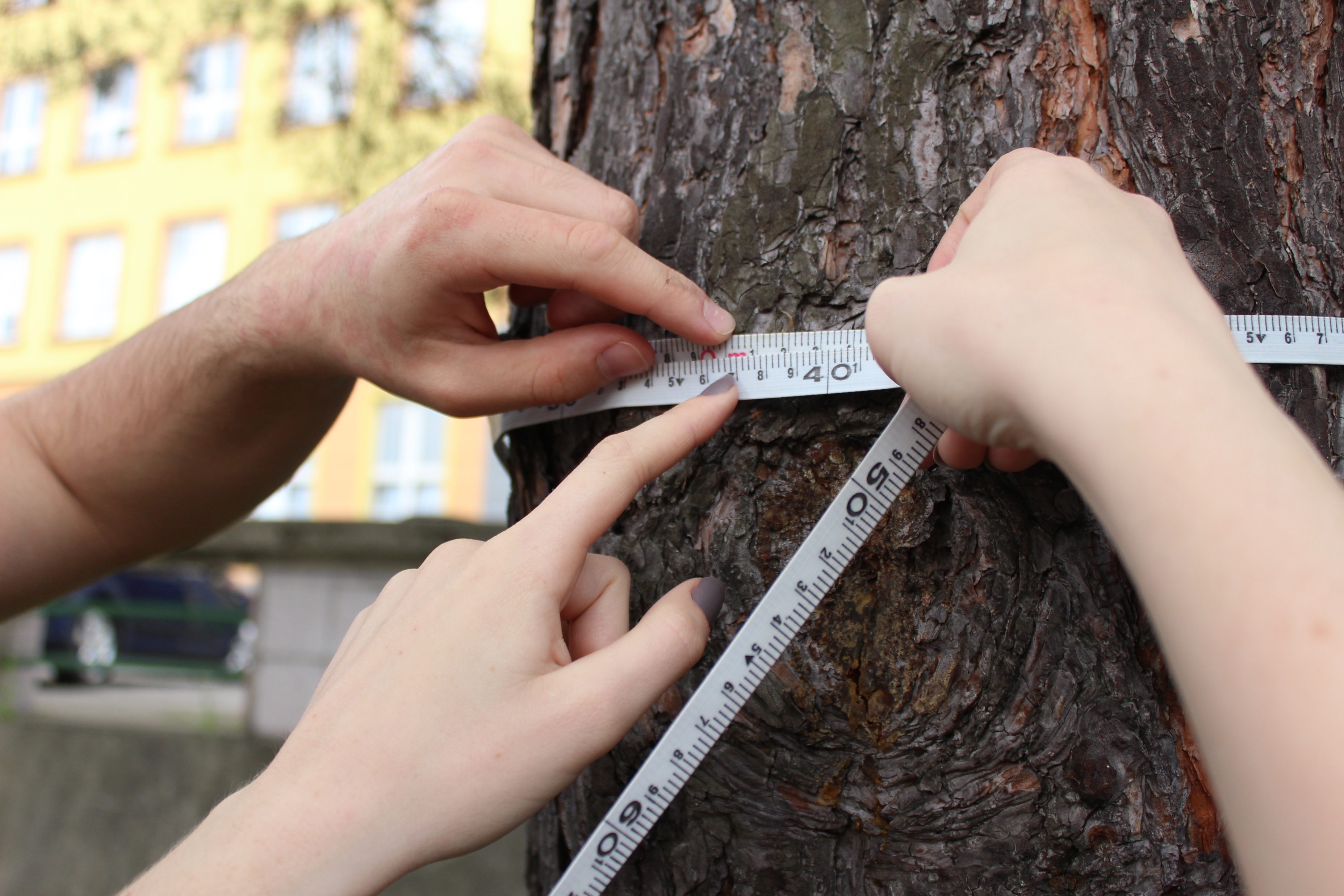 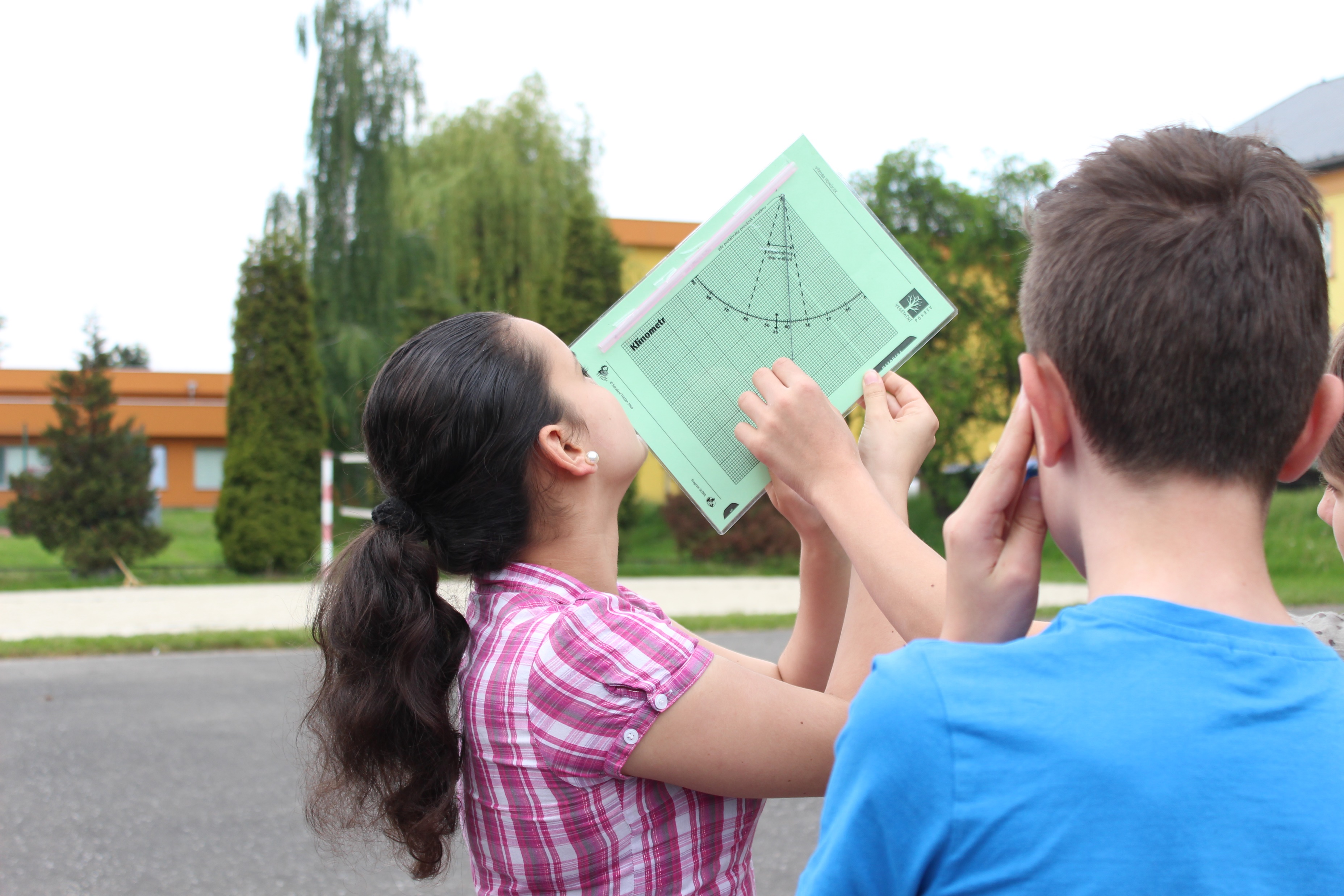 NÁŠ PROJEKT
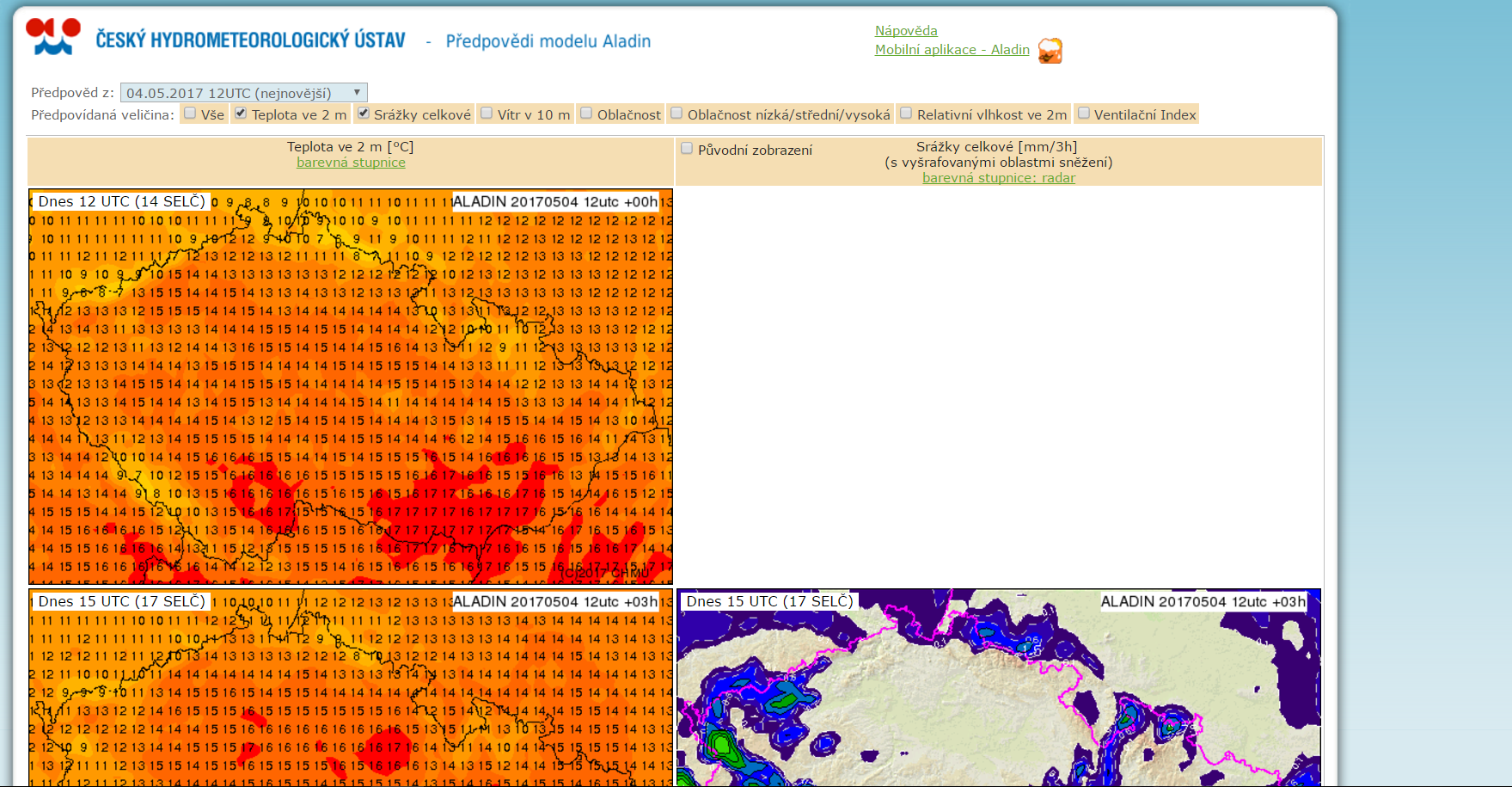 Podzim 2016
Aladin
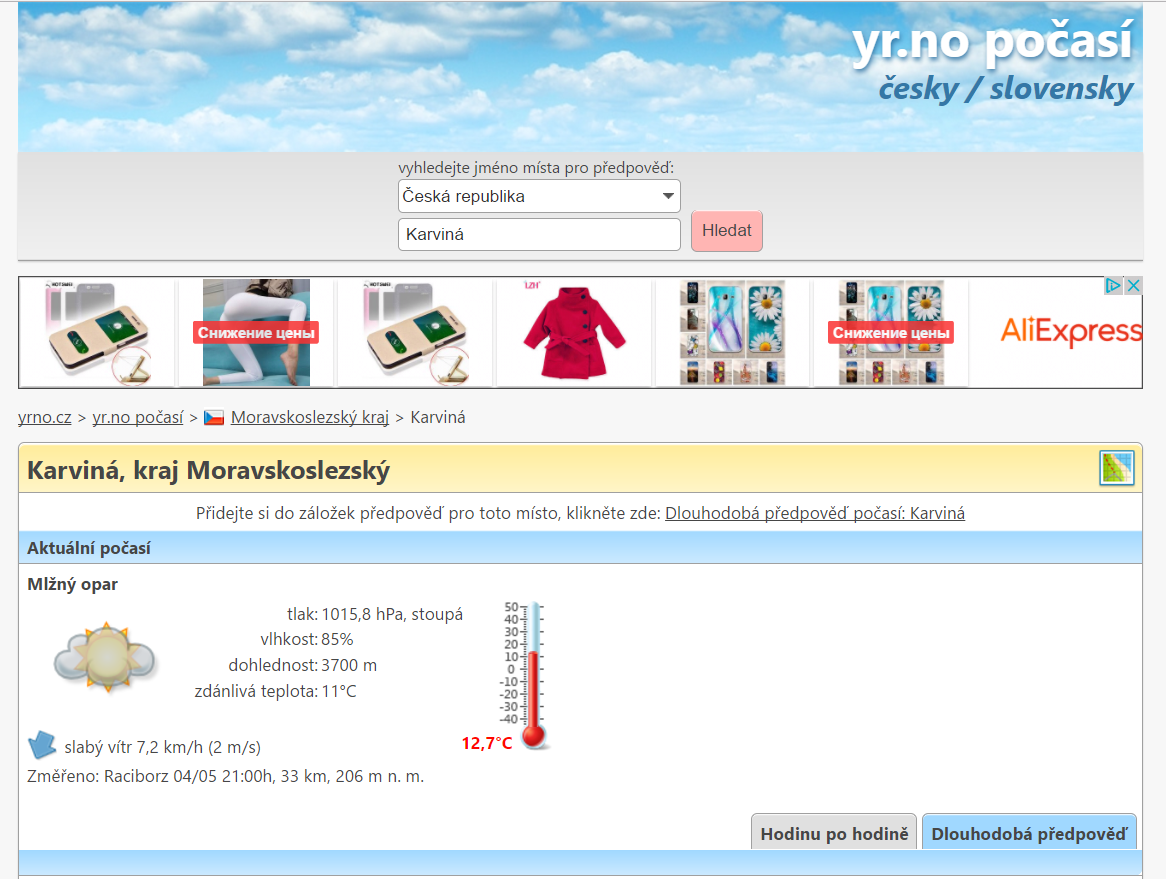 Yr.no
Jak moc a jak často se liší předpověď počasí od skutečnosti?
Který ze dvou námi zkoumaných serverů je přesnější?
Liší se předpověď od skutečnosti více v zimě nebo na jaře a na podzim?
Na jaře a na podzim budou odchylky o více jak 4ºC četnější, než v zimě. Jaro a podzim jsou totiž co do počasí proměnlivější a nestálejší.
Předpověď teplot se bude lišit o více než 4ºC ve více než 30% případů u obou serverů.
Server Aladin bude pro předpověď počasí u nás přesnější, neboť jde o český sever.
Předpověď srážek (zjišťujeme jen, zda prší či nikoliv) se bude lišit ve více než 30% případů u obou serverů.
PROVEDENÍ
Každodenní měření v meteobudce 
         (včetně víkendů, svátků a prázdnin)
3 dny dopředu zápis hodnot ze serverů
Zápis naměřených hodnot
Porovnání hodnot
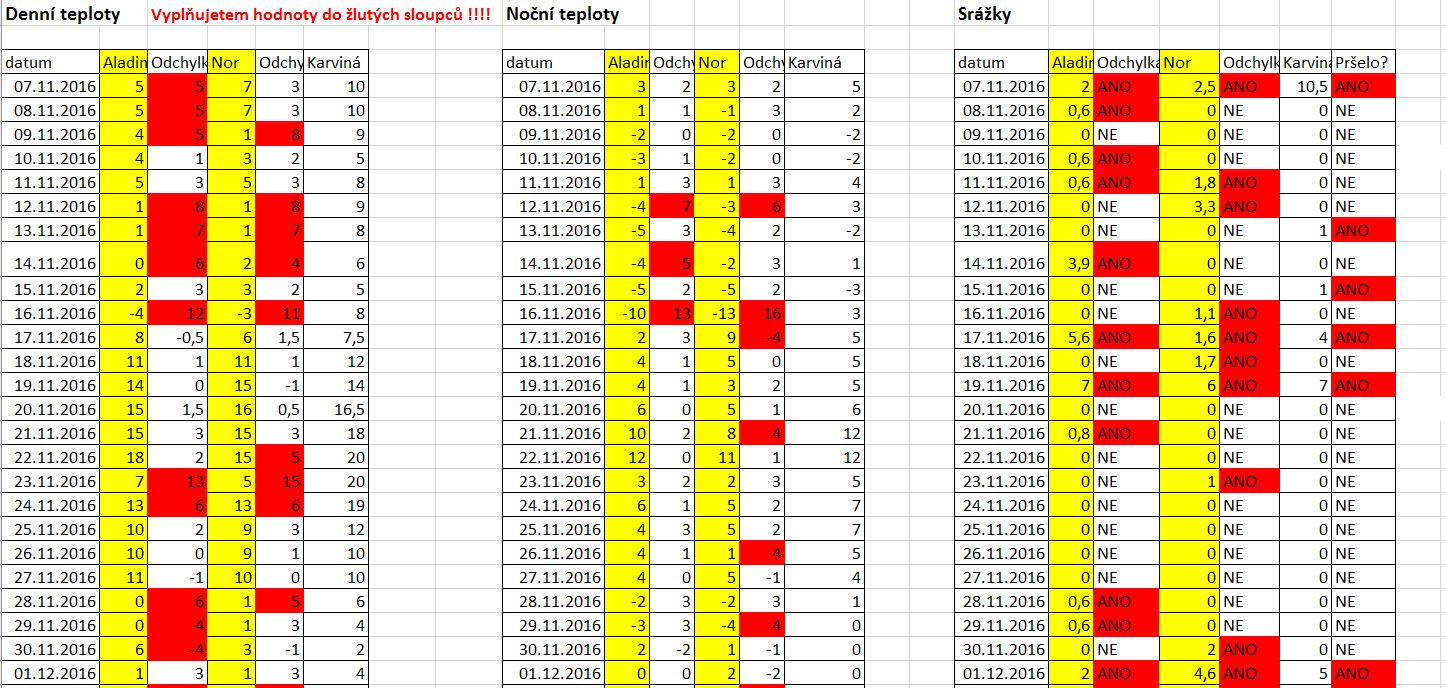 ČETNOST ODCHYLEK
DENNÍ TEPLOTY
(°C)
LISTOPAD - PROSINEC
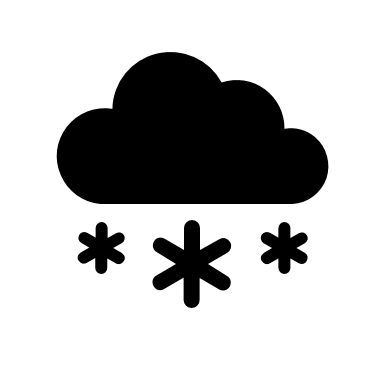 LEDEN - ÚNOR
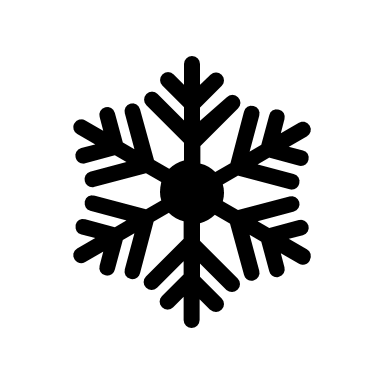 BŘEZEN
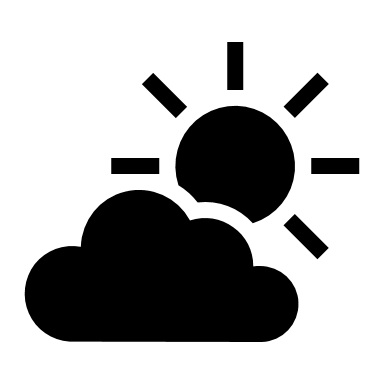 NOČNÍ TEPLOTY
(°C)
LISTOPAD - PROSINEC
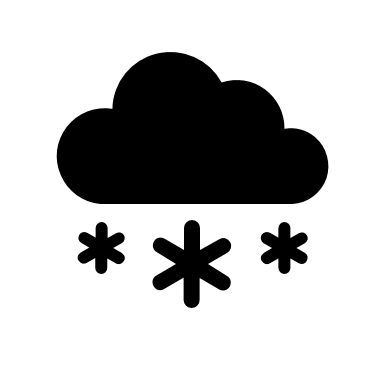 LEDEN - ÚNOR
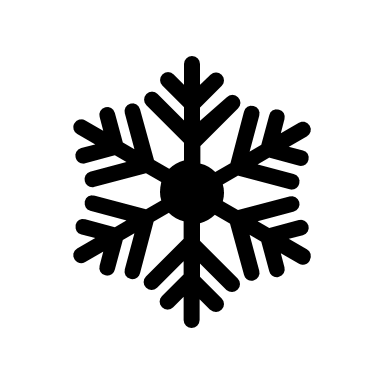 BŘEZEN
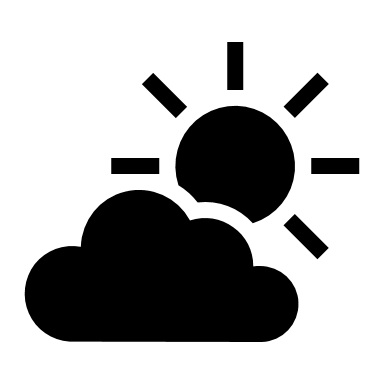 SRÁŽKY (mm)
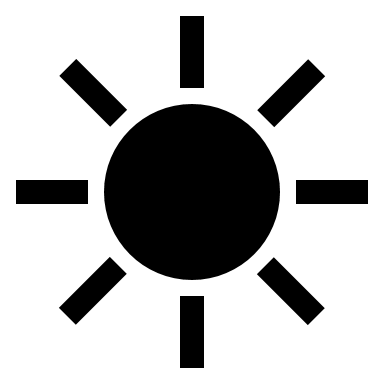 LISTOPAD - PROSINEC
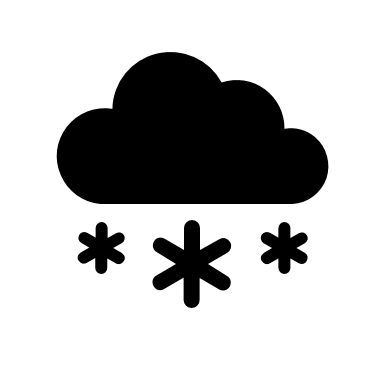 LEDEN - ÚNOR
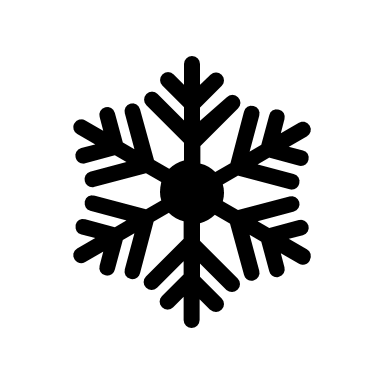 BŘEZEN
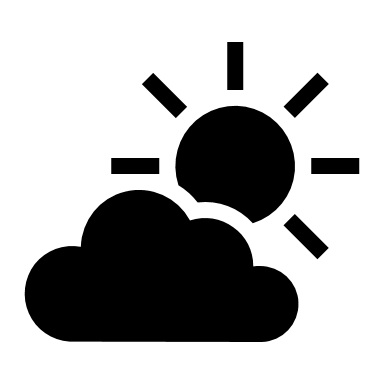 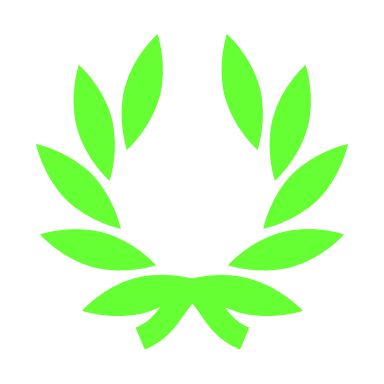 PROKÁZÁNÍ
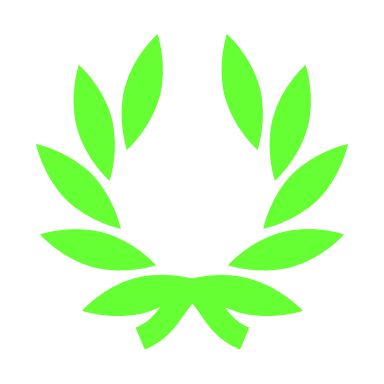 Denní teploty – odchylky jsou větší na jaře a na podzim
Noční teploty – odchylky na jaře jsou o dost viditelnější
Srážky – více odchylek od skutečnosti v zimě
Na jaře a na podzim budou odchylky o více jak 4ºC četnější, než v zimě.
Předpověď teplot se bude lišit o více než 4ºC ve více než 30% případů u obou serverů.
POTVRZENO
POTVRZENO U DENNÍCH TEPLOT
Server Aladin bude pro předpověď počasí u nás přesnější, neboť jde o český sever.
Předpověď srážek (zjišťujeme jen, zda prší či nikoliv) se bude lišit ve více než 30% případů u obou serverů.
POTVRZENO U NOČNÍCH TEPLOT A SRÁŽEK
VYVRÁCENO
DOTAZNÍKOVÉ ŠETŘENÍ
Cílem bylo obohacení projektu o názory spolužáků


Zajímalo nás, jestli jejich sledování předpovědí počasí jeobjektivní, a jakou mají zkušenost s jejich přesností.


Po dokončení průzkumu jsme srovnali výsledky dotazníků s našimi zjištěními
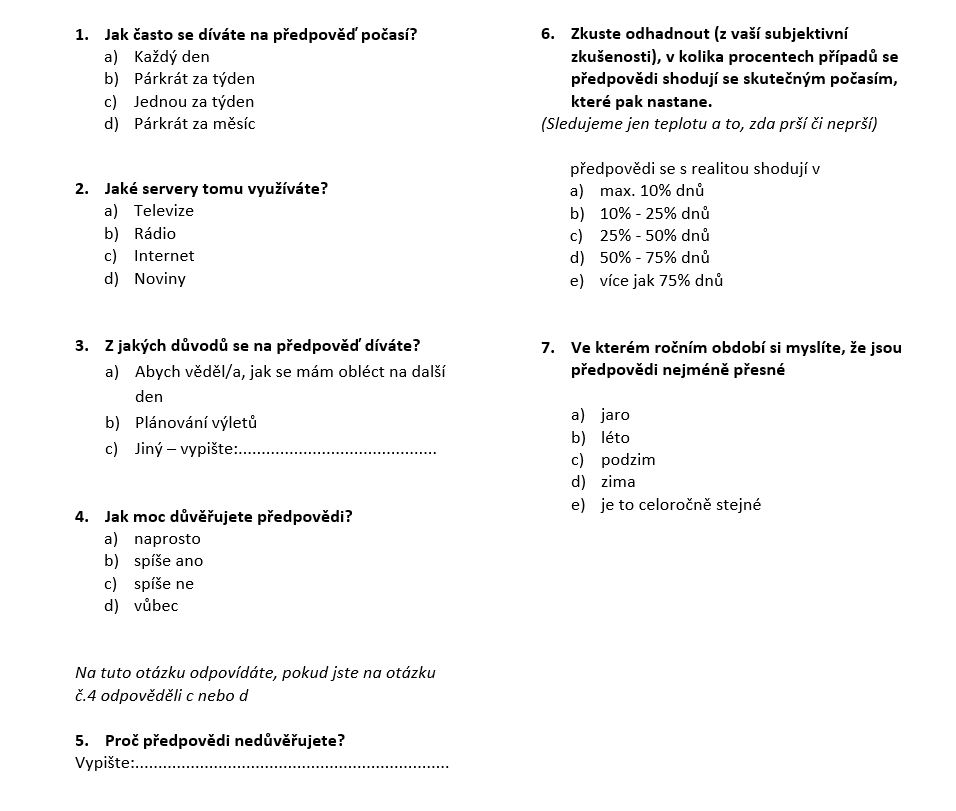 ZHODNOCENÍ
Zkuste odhadnout (z vaší subjektivní zkušenosti), v kolika procentech případů se předpovědi shodují se skutečným počasím, které pak nastane.
OTÁZKA č. 6
Ve kterém ročním období si myslíte, že jsou předpovědi nejméně přesné?
OTÁZKA č. 7
Děkujeme za pozornost!Studenti Gymnázia Karviná